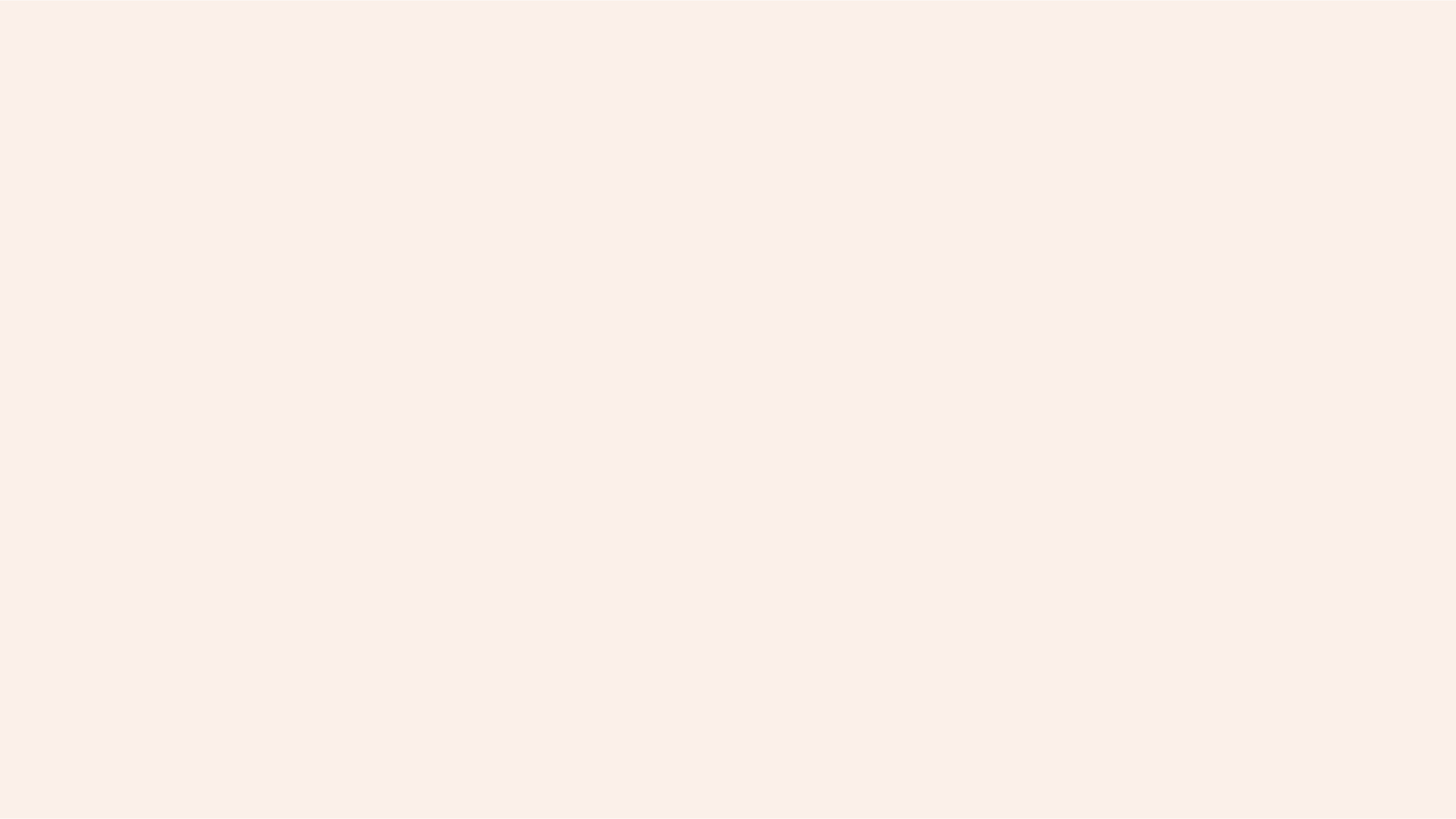 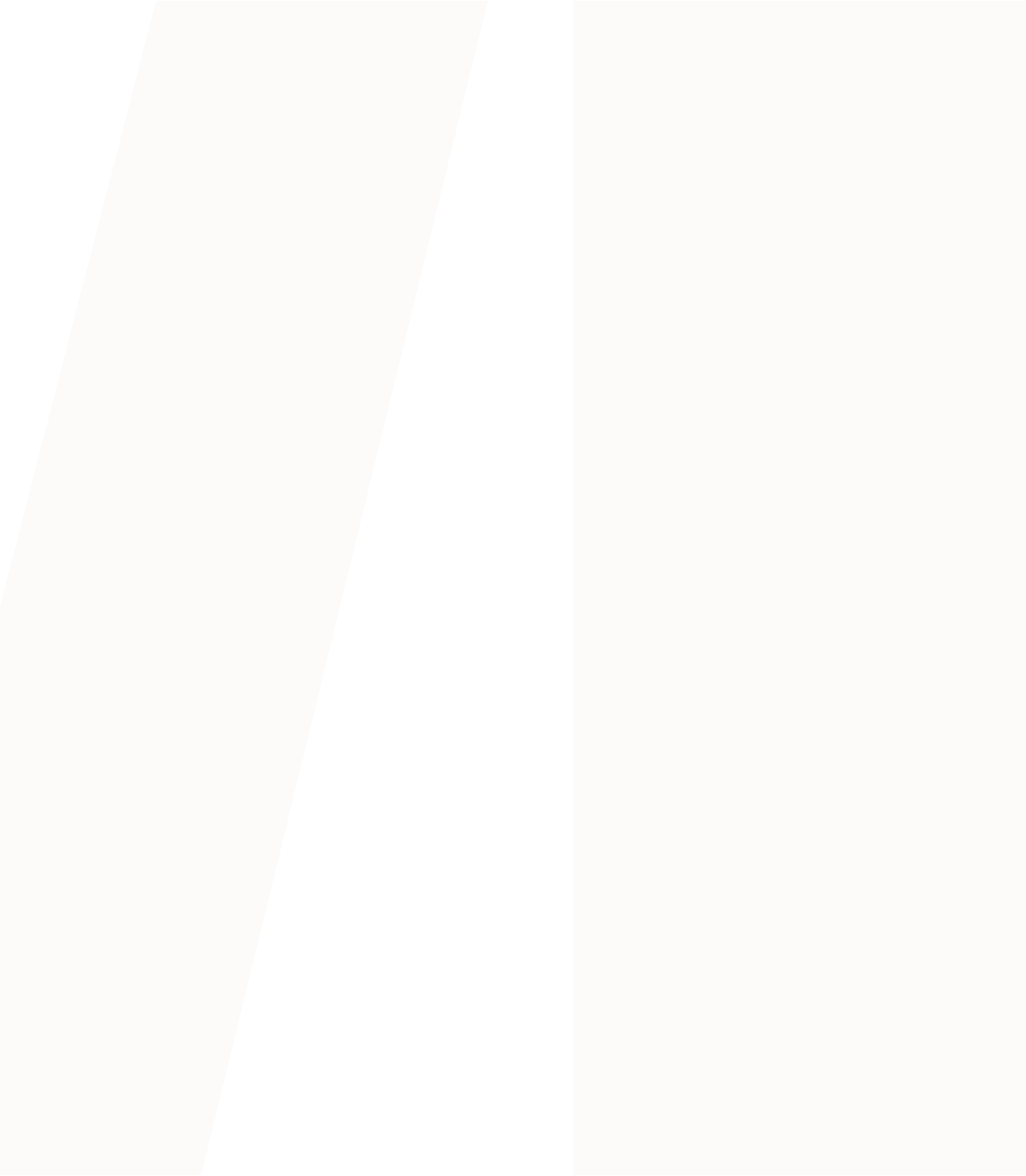 演示文稿标题
Mirjam Nilsson
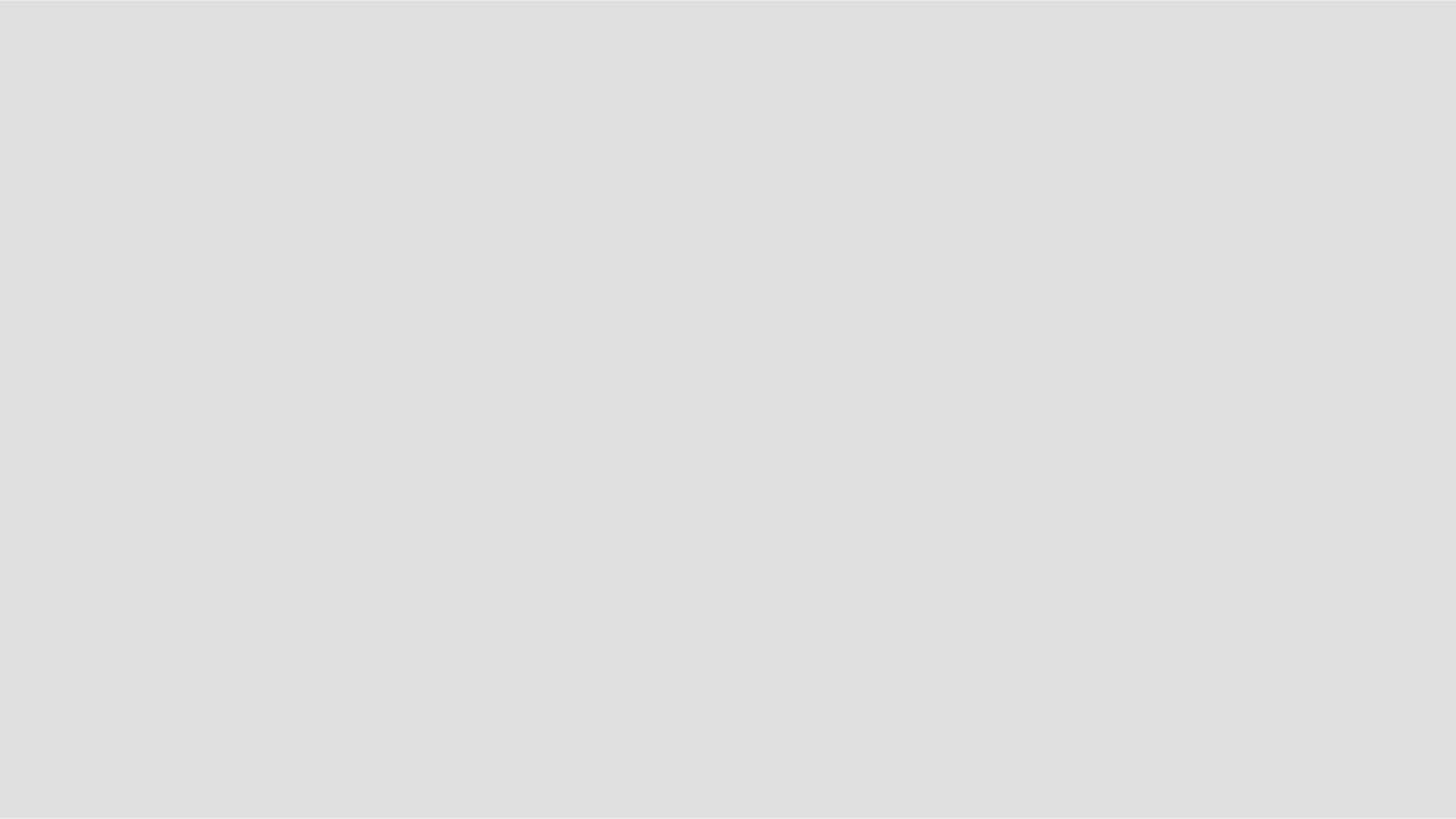 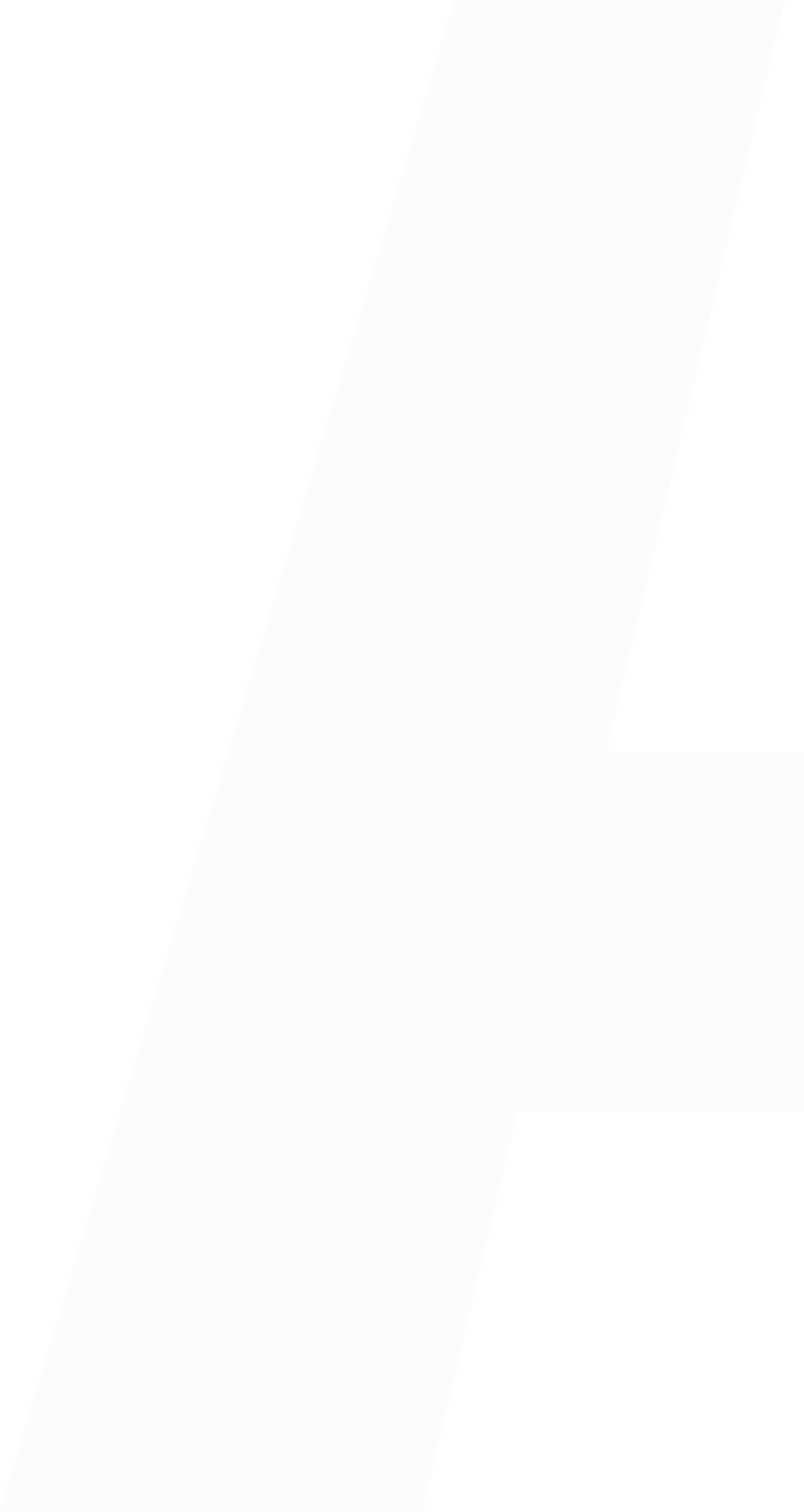 议程
简介
主要目标
增长领域
日程表
总结
2
演示文稿标题
在 Contoso，我们使组织能够培养协作思维，以进一步推动工作场所创新。通过闭环和利用敏捷框架，我们帮助企业实现有机增长，并培养消费者至上的思维方式。
简介
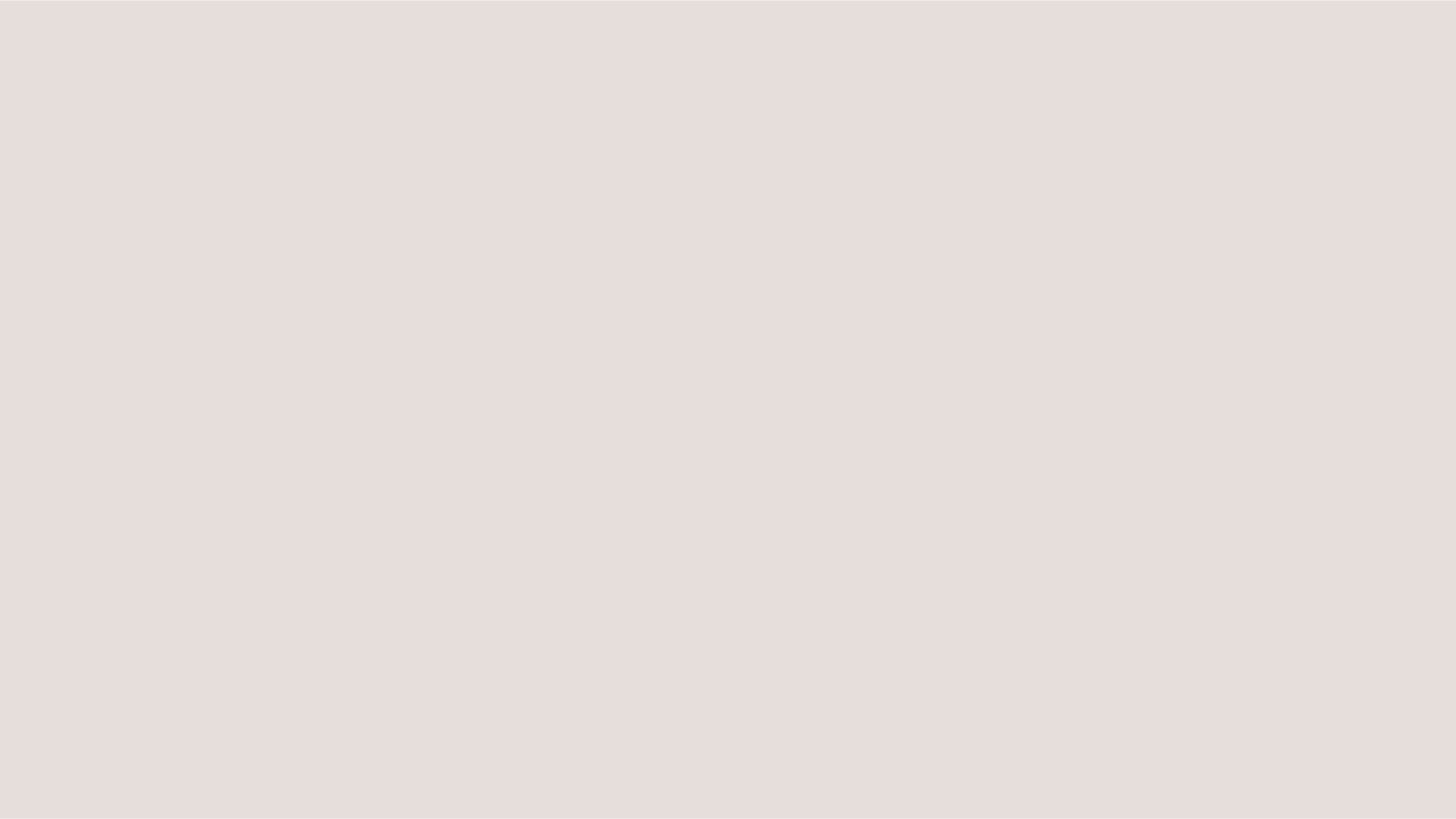 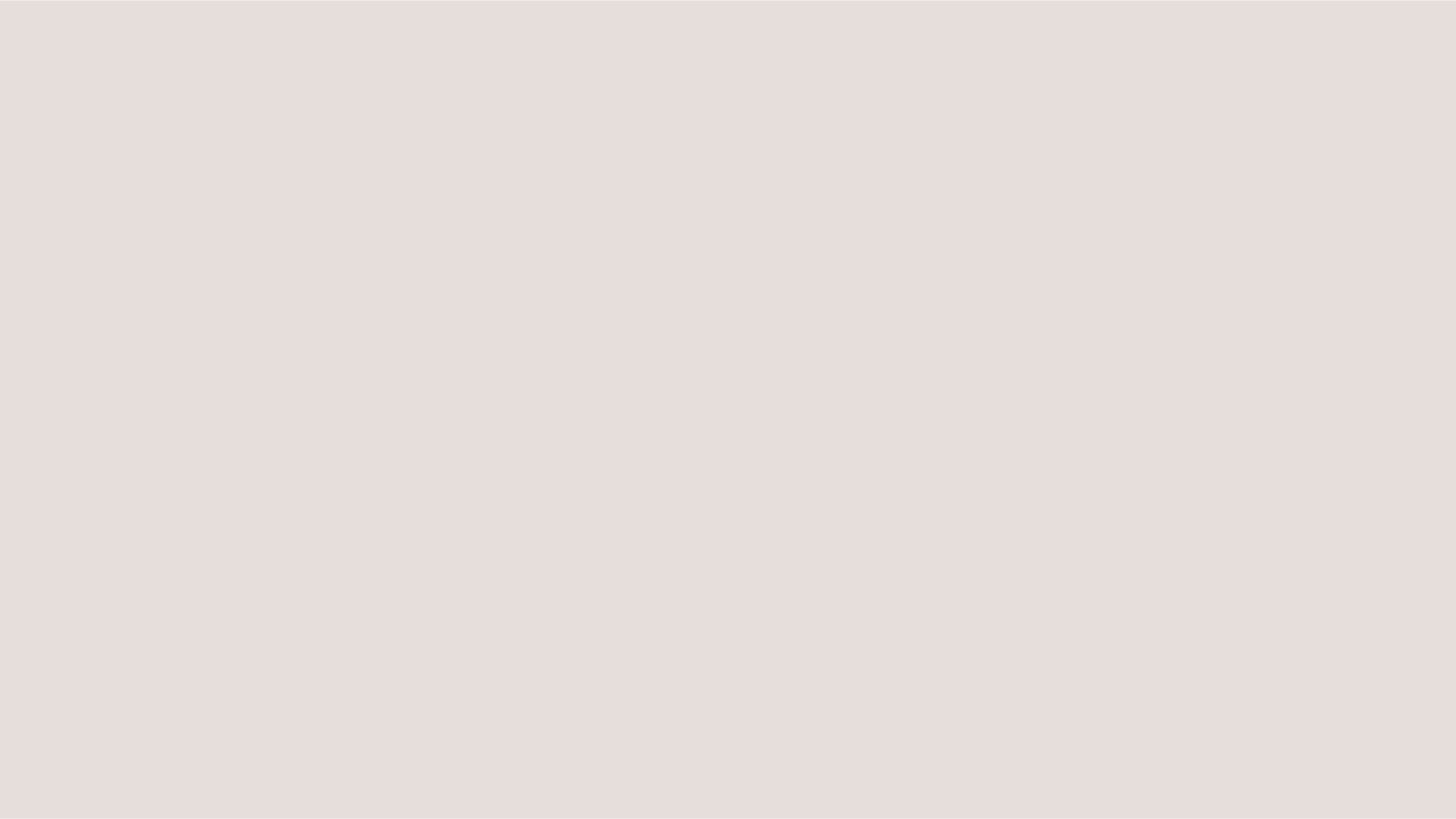 3
演示文稿标题
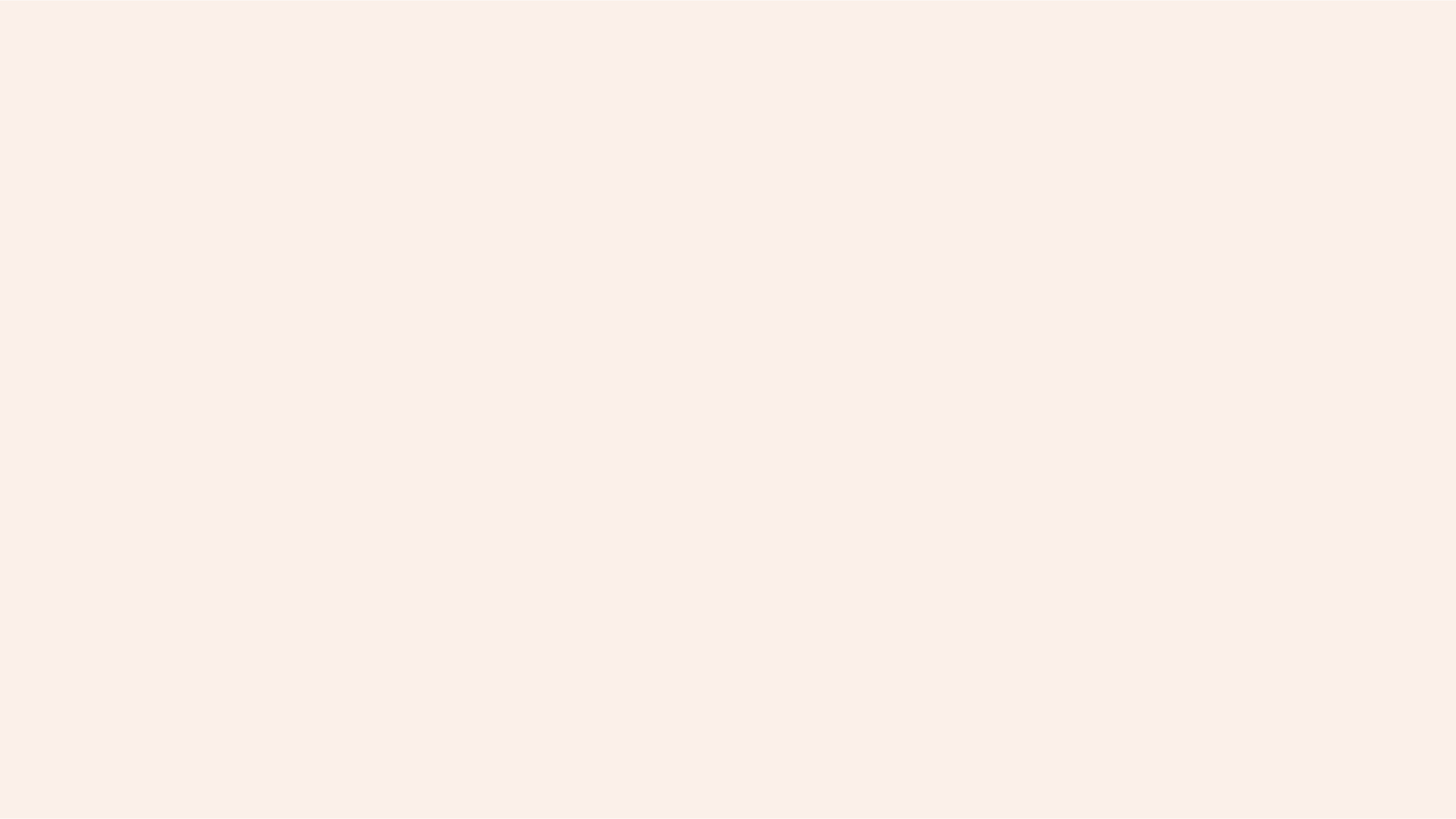 单击此处添加照片
主要目标
年度收入增长
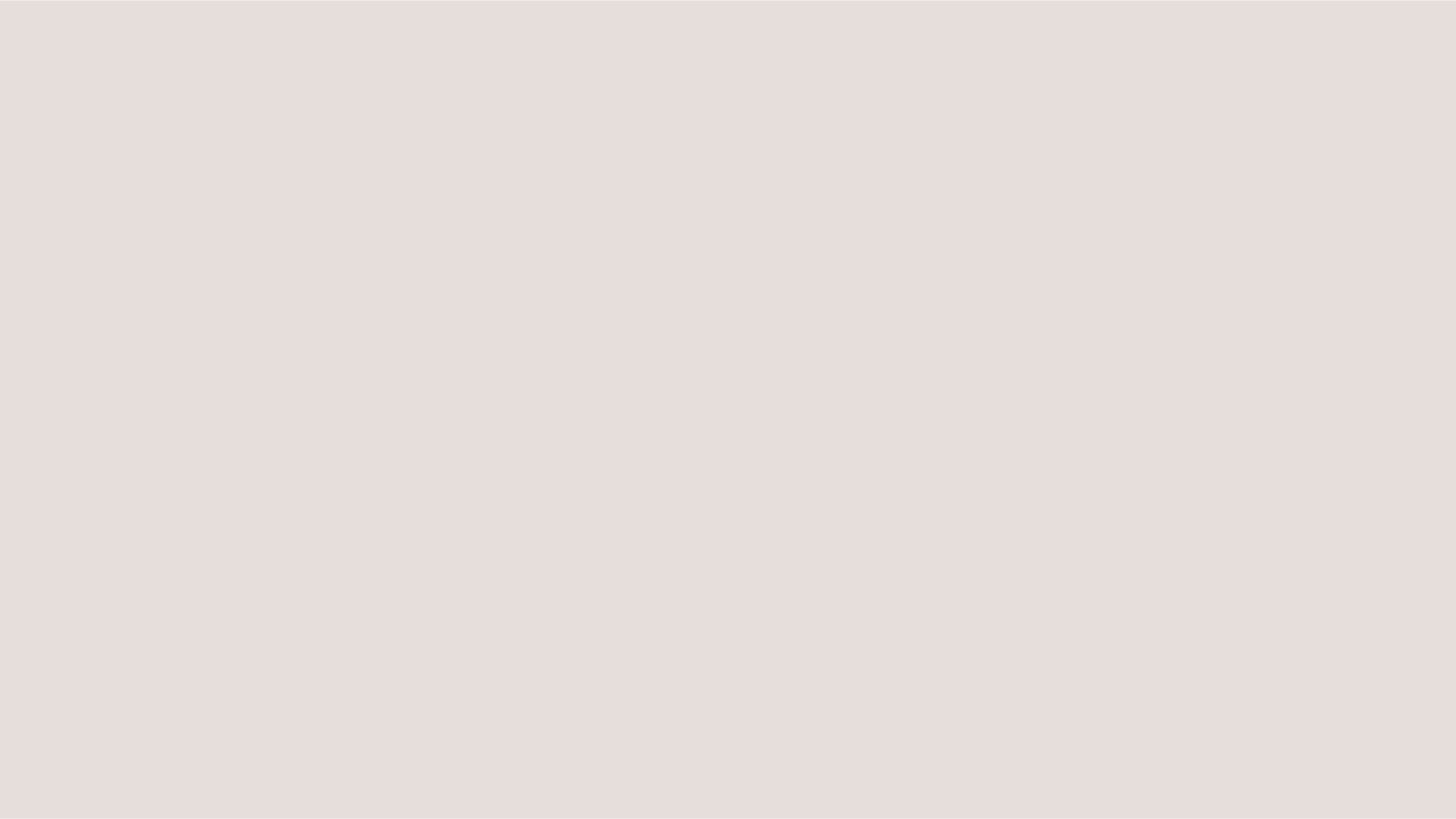 增长领域
5
演示文稿标题
业务机遇就像公共汽车。总有另一个会到来。
Richard Branson
6
演示文稿标题
团队简介
Takuma Hayashi
Mirjam Nilsson
Flora Berggren
孔西明
总裁
首席执行官
首席运营官
市场营销副总裁
7
演示文稿标题
团队简介
孔西明
Flora Berggren
Takuma Hayashi
Mirjam Nilsson
市场营销副总裁
首席运营官
总裁
首席执行官
Robin Kline
Elizabeth Moore
Graham Barnes
Rowan Murphy
内容开发人员
产品设计师
产品副总裁
SEO 战略官
8
演示文稿标题
产品发布会计划
规划
战略
1
4
同步可缩放电子商务
培养整体上卓越的方法
市场营销
设计
2
5
传播标准化指标
协调电子商务应用程序
启动
3
部署具有极具吸引力的电子商务需求的战略网络
9
演示文稿标题
日程表
10
演示文稿标题
重点区域
基于云的机遇
B2B 市场应用场景
公司战略的迭代方法
从内部建立管理框架
制定取胜策略，在竞争中保持领先
利用低悬空水果识别棒球场价值
可视化客户定向收敛
11
演示文稿标题
我们如何实现目标
ROI
利基市场
供应链
构想基于多媒体的专业知识和跨媒体增长战略
可视化优质知识资产
通过基于 Web 的技术在球开展互动的方法
采用可持续发挥策略实现可缩放的客户服务
通过先进的可交付结果吸引顶级 Web 服务
使用精妙的创意培养一对一客户服务
最大化实时架构的及时可交付结果
12
演示文稿标题
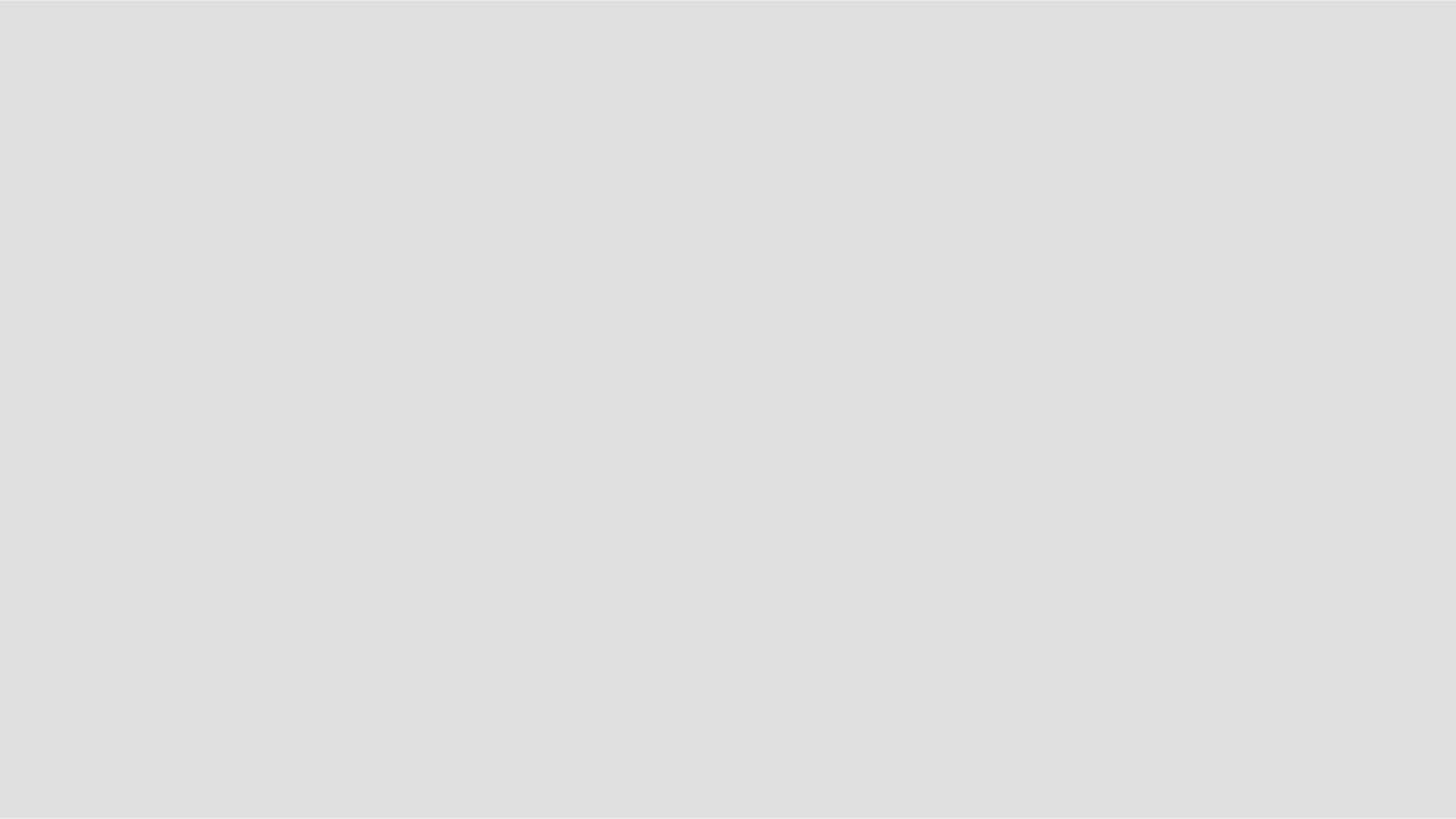 摘要
在 Contoso，我们相信拼尽全力。通过使用下一代数据架构，我们帮助组织几乎管理所有敏捷工作流。我们的发展要得益于自身的市场知识和强大的团队作为支撑。正如我们的首席执行官所言：“效率源自于主动改变我们的业务模式。”
13
演示文稿标题
谢谢
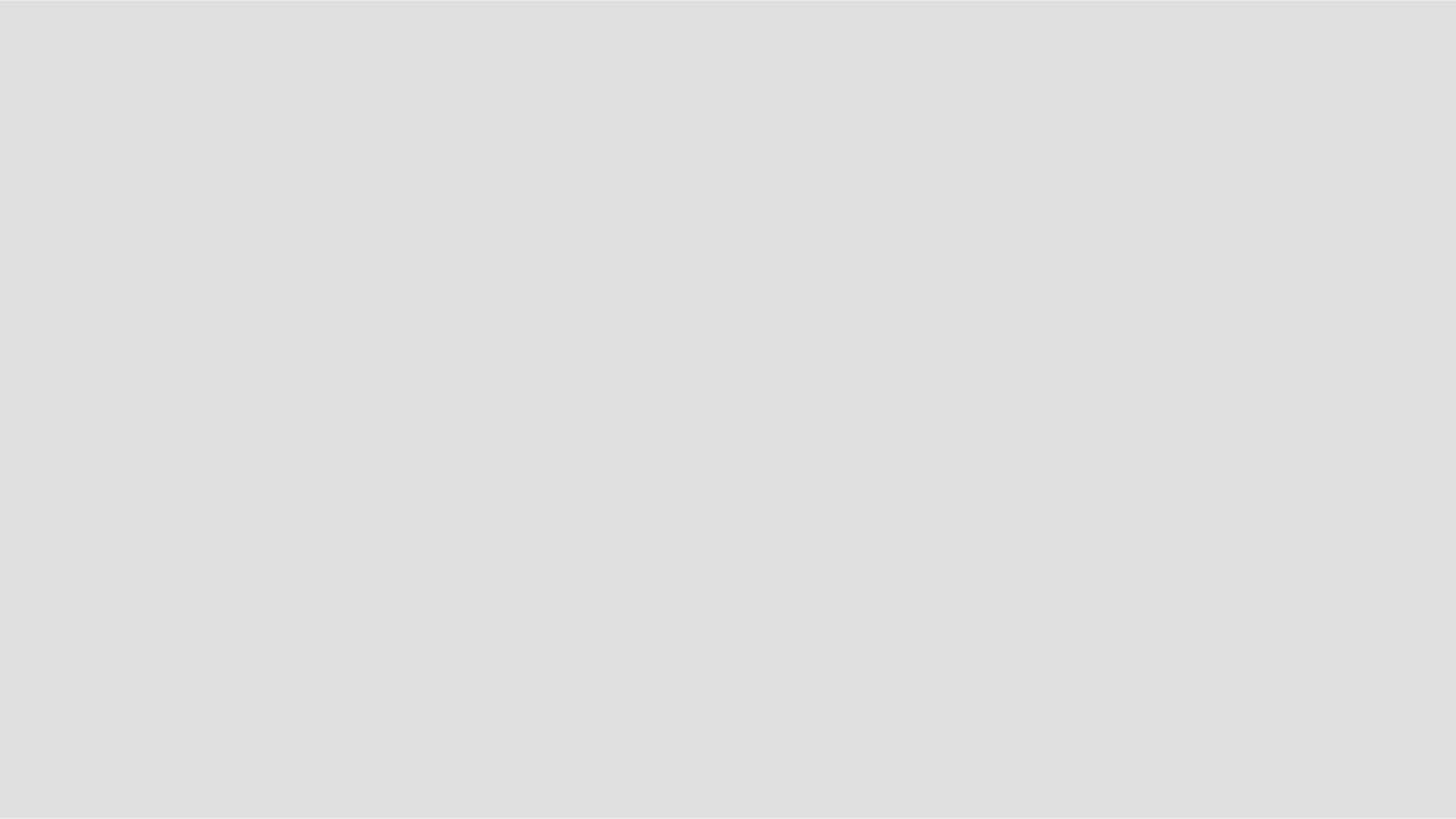 Mirjam Nilsson​
mirjam@contoso.com​
www.contoso.com​
14
演示文稿标题